LHV Group
II kvartali tulemused19. juuli 2022
Ärikeskkonna mõju erinevatele valdkondadele erinev
-0,1 mln
+13 100
-44 EURm
-103 EURm
+172 EURm
UK MAKSETEARV
HOIUSED
FONDID
LAENUD
PANGA-
KLIENTIDE 
ARV
Laenumahtude kasv

Maksete vastuvõtmise platvormi EveryPay soetamine

Ühendkuningriigis organisatsiooni ehitamine

Kindlustusteenuste kasv

Pärnus pangakontori avamine

Finantsvaldusettevõtja tegevusluba
2
LHV Group
Ärimahtude kasv jätkub
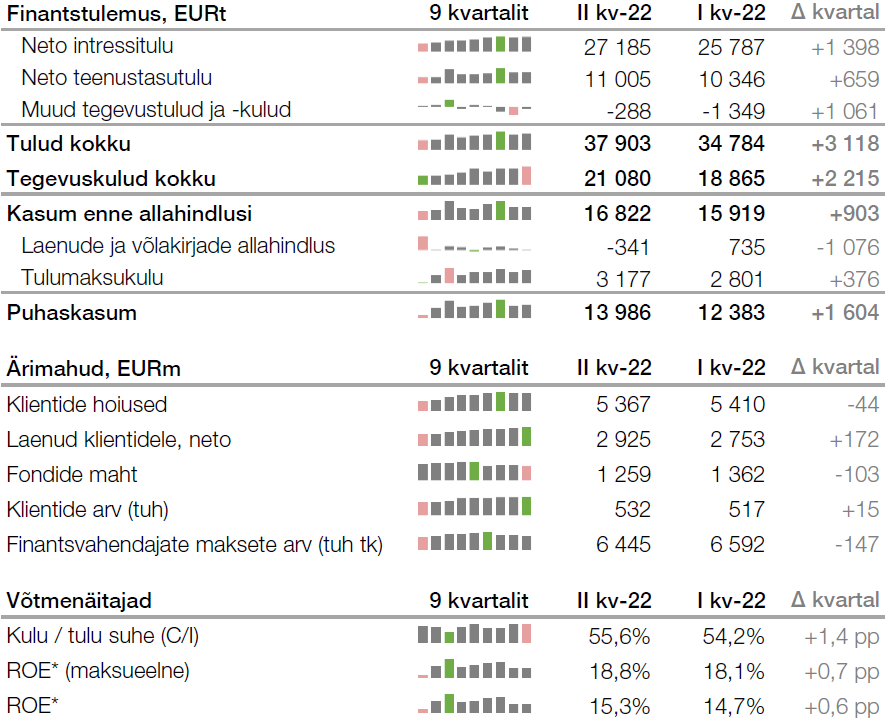 Klientide arv ja ärimahud nii laenudes kui hoiustes kasvasid. Maksevahendajate hoiuseid on vähem, väljaspool virtuaalteenuste pakkujaid on maksete mahud kasvamas

Krediidiportfell püsib hea, kogu laenuandmist finantseeritakse hoiustest

Aprillis osteti EveryPay, mis aitab laiendada tooteportfelli

Edukas kapitali kaasamine juuni alguses 35 EURm

Kvartali kasum 14,0 EURm
* Omakapitali tootluse suhtarv baseerub AS LHV Group omanikele omistatud kasumil ja omakapitalil
3
LHV Group – võrdlus finantsplaaniga
Puhaskasum võrreldes finantsplaaniga -3,5 EURm
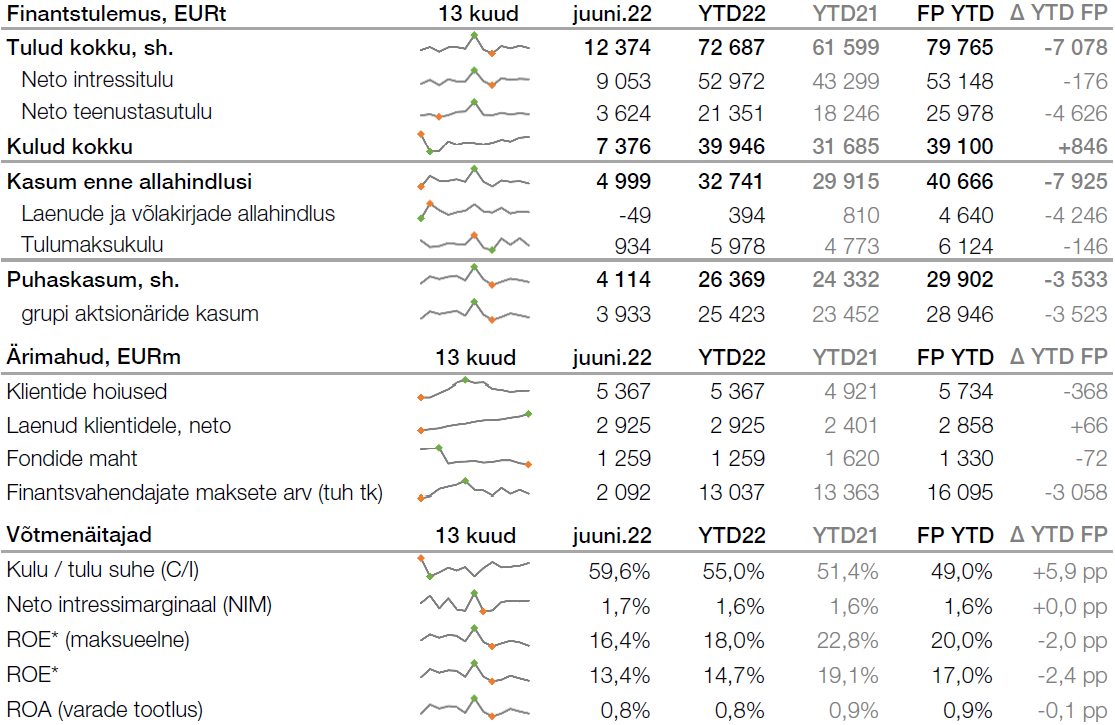 Finantsplaani mahajäämus tuleneb madalamatest teenustasudest eelkõige finantsvahendajate äris ning samuti langevatest turgudest. Finantsvahendajatele muudetud hinnakirja

Tulusid hakkab mõjutama euribori suurenemine

Kulude erinevus finantsplaaniga seotud riskiüksuste värbamistega

Laenude allahindlused on plaanitust väiksemad, portfelli kvaliteet on tugev

Teise kvartali lõpus mahajäämus finantsplaani kasumist 3,5 EURm

Finantsplaan püsib
* Omakapitali tootluse suhtarv baseerub AS LHV Group omanikele omistatud kasumil ja omakapitalil
4
LHV Pank
Uue olukorraga kohanemine
Liitus üle 13 000 uue pangakliendi. Tavaklientide aktiivsus taastus sõjaeelsele tasemele, maksevahendajate vaates on toimunud stabiliseerumine

Hoiuste maht jäi samale tasemele

Laenude kasv tugev 172 EURm, sh ettevõtete laenud 93 EURm ja jaelaenud 79 EURm

Kasvukonto valikusse lisati üksikaktsiatesse investeerimise võimalus

Euromoney valis LHV Panga viiendat korda parimaks pangaks Eestis
+10%
+22%
5
LHV Pank
Korralik laenumahtude kasv
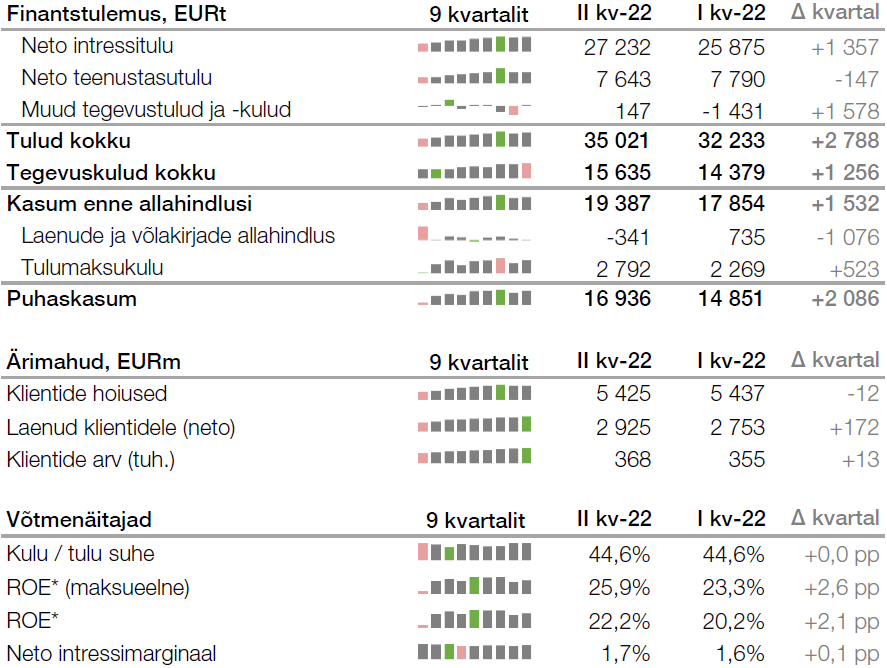 Aktiivsus on mõnevõrra taastunud, kuid muutuvas keskkonnas on kliendid ettevaatlikud. Vahepeal ootele pandud laenuprojektidega on edasi mindud, mis kasvatas laenuportfelli

Geopoliitilised mõjud ei ole laenuportfelli muutnud ja stabiilsed allahindlused aitavad hoida kasumlikkust. Laenuportfelli kvaliteet tervikuna on püsinud tugevana ja maksetähtaja ületanud laenude osakaal jätkuvalt väga madal

Puhaskasum on 16,9 EURm ja ROE 22,2%
* Omakapitali tootluse suhtarv baseerub AS LHV Group omanikele omistatud kasumil ja omakapitalil
6
LHV Pank – võrdlus finantsplaaniga
Puhaskasum võrreldes finantsplaaniga -2,3 EURm
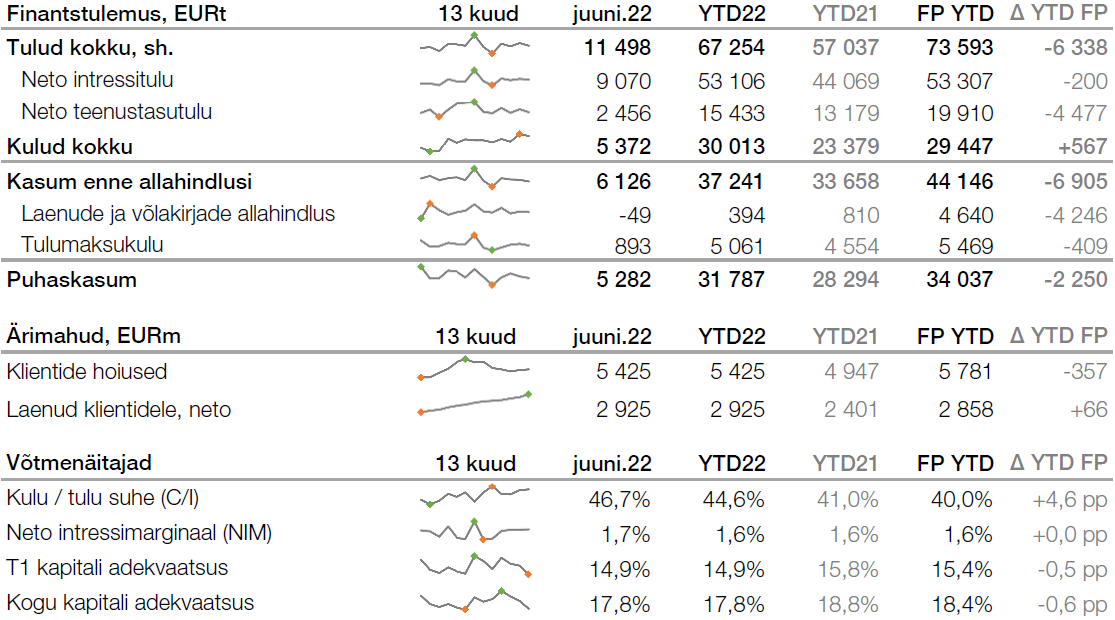 Laenuportfell plaanist eest ning tavaklientide hoiused plaanijärgsed

Intressitulud on plaanijärgsed, teenustasutulude osas oleme plaanist maas, kuid tulud on suurenemas 

Kulusid on tõstnud sanktsioonide rakendamiseks suurendatud töötajate arv

Pank jäi puhaskasumiga finantsplaanist 2,3 EURm maha, kuid eesmärk on kasumlikkuse vaatest aasta lõpetada vastavalt plaanile
7
LHV Varahaldus
Aktiivselt juhitud fondid on rasketes turuoludes väärtust säilitanud
Hallatavate varade maht kvartali lõpuks ligi 1,3 EURmld. Mahtusid mõjutas mais II sambast väljumine ning fondide tootlus

Suurimate aktiivselt juhitud LHV pensionifondide M, L ja XL languseks kujunes kvartalis vastavalt 1,8%, 4,0% ja 5,3%

Aktsiaturgudel väga keeruline kvartal, Indeks ja Roheline osaku väärtus langes vastavalt 9,9% ja 10,7%

Suuremad aktiivselt juhitud fondid ja konservatiivsed fondid võrreldes konkurentidega väiksema langusega
AUM -22%
8
LHV Varahaldus
Kasumlikkust mõjutas negatiivselt fondide tootlus
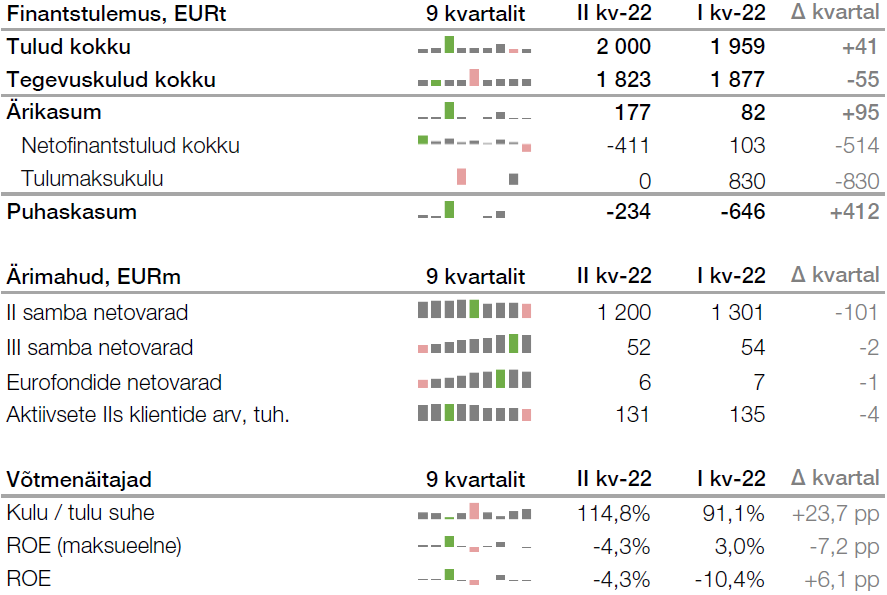 Kvartali puhaskahjumiks kujunes 0,2  EURm, kahjum tingitud omaosakute väärtuse langusest

Äritulud ja tegevuskulud suuresti vastavalt plaanile ja võrreldavad esimese kvartaliga

Aktiivsete II samba klientide arv langes mais süsteemist lahkunud klientide tõttu, turuosa mahu järgi kasvanud
9
LHV Varahaldus – võrdlus finantsplaaniga
Uute II sambaga liitujate arv ületas II sambast lahkujaid
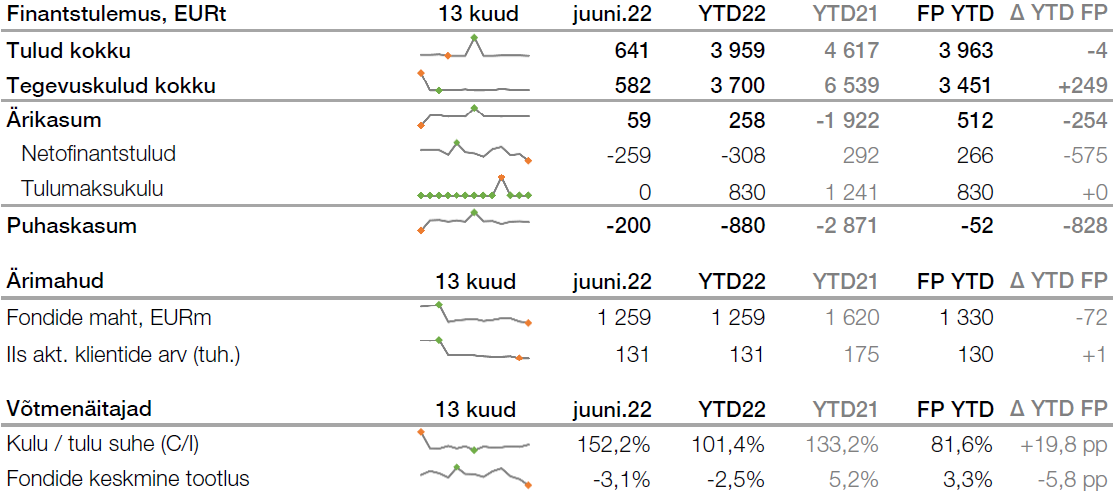 Äritulud suuresti vastavalt finantsplaanile, ärikulud mõnevõrra suuremad eelkõige II sambast lahkumiste tõttu

Fondide maht plaanitust madalamate tootluste tõttu finantsplaanist maas

Aktiivsete klientide arv suuresti vastavalt plaanile

Viimased kolm kuud esimesed alates pensionireformist, kus LHV pensionifondides II sambaga liituvaid kliente rohkem kui süsteemist lahkujaid
10
LHV Kindlustus
Ärimahtude kiire kasv ja paranevad finantstulemused
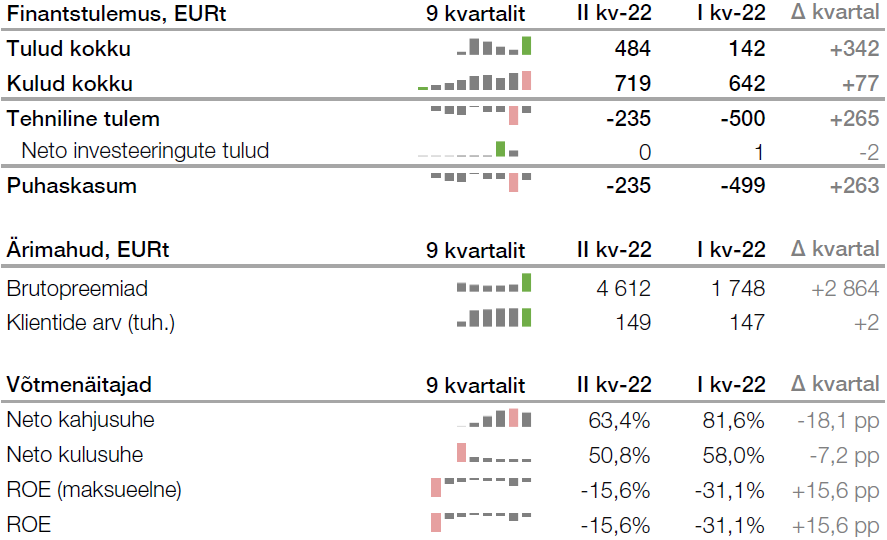 Ärimahtude kiire kasv jätkub ja toetab finantstulemuste paranemist 

Mahud kasvavad kõikides kindlustusliikides. Positiivseid arenguid toetavad planeeritust paremad tulemused kindlustusvahendajate ja veebimüügi kanalites 

Klientide arv kasvas 149 tuhandeni, kehtivate kindlustuslepingute arv kvartali lõpus 217 tuhat

Klientide rahulolu kahjukäsitlusega püsib kõrgel 97% tasemel, meeskond saab kasvavate mahtudega hästi hakkama
11
LHV Kindlustus – võrdlus finantsplaaniga
Kiire müügimahtude kasv kõikides toodetes
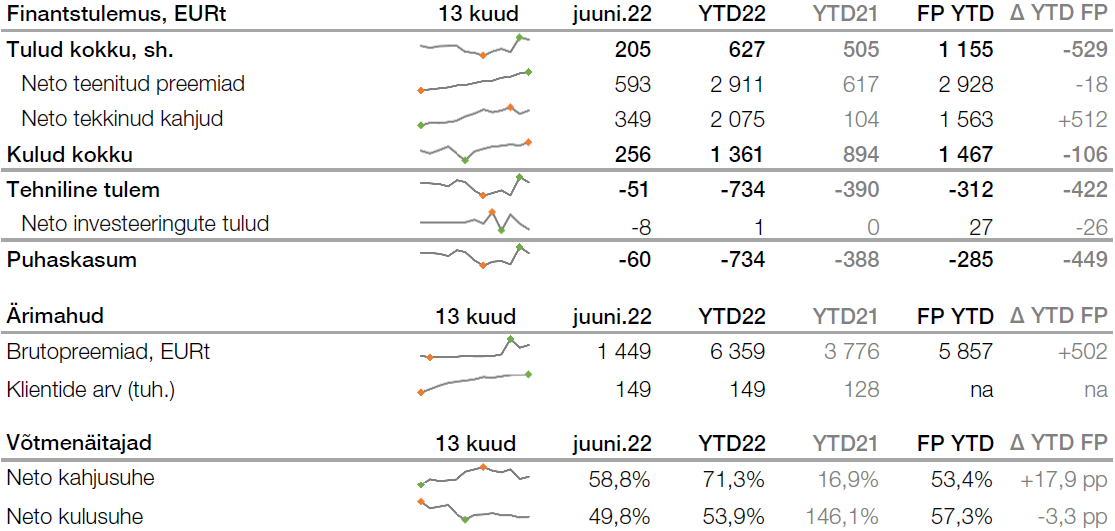 Juunis väga head müügitulemused. Sõlmiti 12,4 tuhat kindlustuslepingut mahuga 1,8 EURm 

Brutopreemiad 1,5 EURm, millest sõidukitega seotud riskid moodustavad 73% 

Neto teenitud preemiad kasvasid  6% 593 EURt-ni

6 kuu kulud planeeritust väiksemad seoses hilisemate värbamistega

Tulemit mõjutab negatiivselt kasvav kahjude arv reisikindlustuses
12
LHV Group
6 kuud
↓7%-90 EURm
FONDID
18,0%
26,4 EURm
↑9%+29 200
PANGAKLIENDID
↓8%-441 EURm

HOIUSED
↓2%-325 tuh

UK MAKSETE ARV
↑9%+248 EURm
LAENUD
PUHASKASUM
MAKSUDE-EELNE ROE
+63 200
13
Lisad
LHV Group
Likviidsus ja kapitaliseeritus plaanipärased
Grupi likviidsus ja kapitaliseeritus püsivad tugevad

LHV maksis ennetähtaegselt 50 EURm TLTRO’d tagasi

Group kaasas juunis 35 EURm, millega kapitaliseeritakse LHV UK äriliin
15
LHV Group
Portfelli kvaliteet on tugev
Kehvema reitinguga klientide osakaal väheneb nii ettevõtete kui ka jaeklientide hulgas

Võlgnevuste hulk on kõikides portfellides väga madal, kuid siiski oleme teinud ettevaatavaid allahindlusi võimalikeks krediidikahjumiteks tulevikus
16
LHV Group
Aktsiainfo
Aktsia hind oli I kvartali lõpus 37,20 EUR

Aktsiatega tehti II kvartalis börsil kokku 25 095 tehingut kogumahuga 22,3 EURm, börsitehingute kaalutud keskmine hind oli 37,84 EUR

12 kuu aktsionäridele kuuluv kasum aktsia kohta (EPS) on 1,91 EUR

30.06.2022 oli LHV-l kokku 27 376 aktsionäri ning 45,7% aktsiatest kuulus nõukogu ja juhatuse liikmetele ning nendega seotud isikutele

LHV turuväärtus oli 30.06.2022 aktsia sulgemishinna alusel 1173 EURm
17
Madis Toomsalu
LHV Group juhatuse liige
madis.toomsalu@lhv.ee

Meelis Paakspuu
LHV Group finantsjuht
meelis.paakspuu@lhv.ee